資料１
直近の大阪府債の状況等について
＜これまでの経過＞

（令和元年）
　・　　７月３０日	 　第１６回　大阪府財務マネジメント委員会開催


　・　　１０月１日　　　　　　　　消費税率の１０％への引き上げ

　・　　１０月１１日～１７日　　第１６回　大阪府財務マネジメント委員会の追加検討
　　　　　　　　　　　　　　　　　　　　 ⇒　令和元年度大阪府債下半期発行計画の変更について

　・　　１０月２５日　　　　　　　大阪府債引受シンジケート団会議開催
　　　　　　　　　　　　　　　　　　　　 ⇒　令和元年度大阪府債下半期発行計画の変更について

　・　　１０月３０日～３１日    日本銀行　金融政策決定会合
　　　　　　　　　　　　　　　　　　　　 ⇒　政策金利のフォワードガイダンスを修正し、将来の利下げの可能性を明示

　・　　１２月１０日～１１日　  米国　連邦準備制度理事会　
 　　　　　　　　　　　　　　　　　　　　⇒　３会合連続で利下げを実施していたものの今回は据え置き

（令和２年）

　・　　 １月２０日～２１日　   日本銀行　金融政策決定会合


（今後の主な予定）

　・ 　　７月２４日～９月６日　東京オリンピック・パラリンピック

　・　　 １１月３日	          米国 大統領選挙
－１－
資料１
直近の大阪府債の状況等について
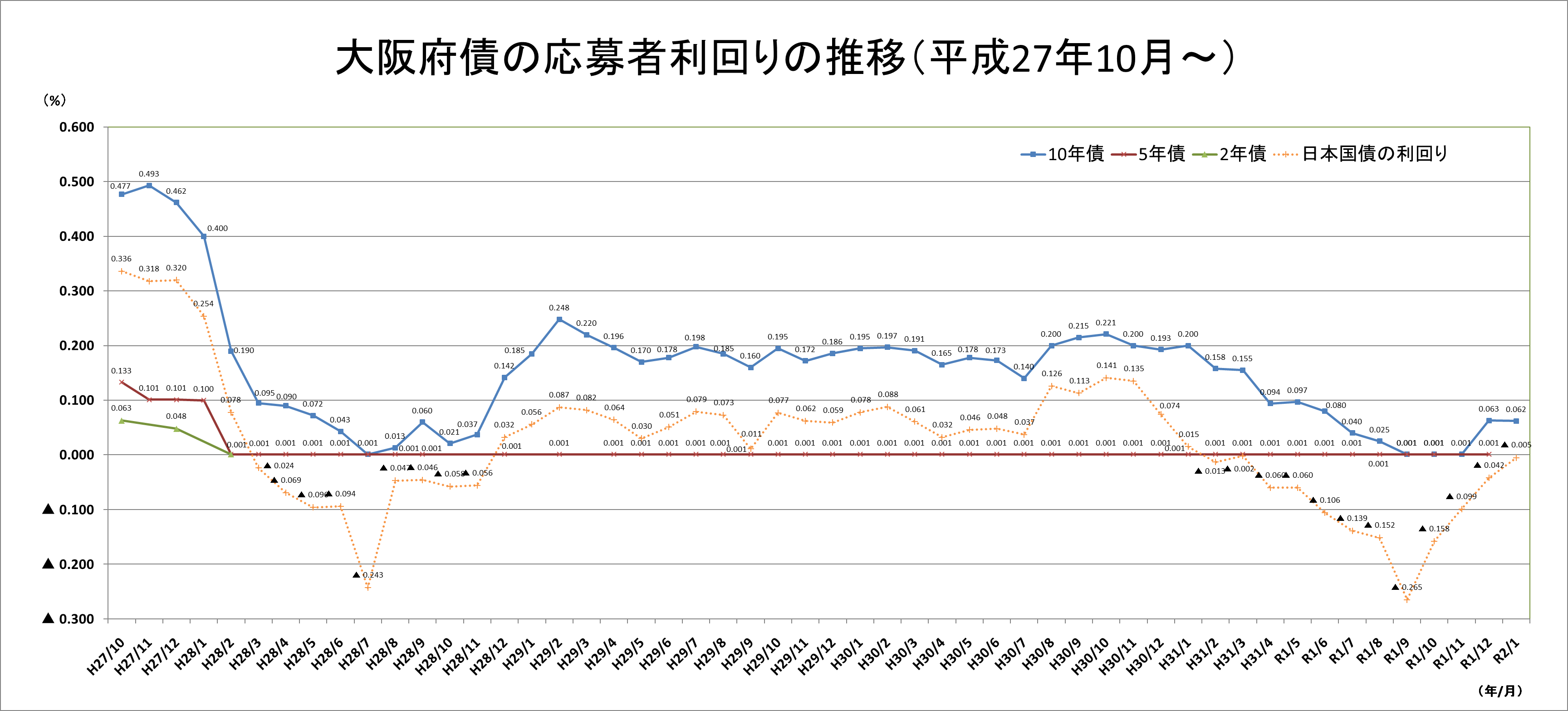 1月29日
日本銀行
「マイナス金利付き量的・
質的金融緩和」導入決定
※国債（10年）は、各月の国債入札で決定した募入平均利回り
（※）
7月31日
日本銀行
　「強力な金融緩和継続のための枠組み強化」導入決定
9月21日
日本銀行
「長短金利操作付き量的・
質的金融緩和」導入決定
2年債と5年債がともに0.001％
以後2年債の発行を停止
5年債と10年債がともに0.001％
5年債と10年債がともに0.001％
－２－
資料１
直近の大阪府債の状況等について
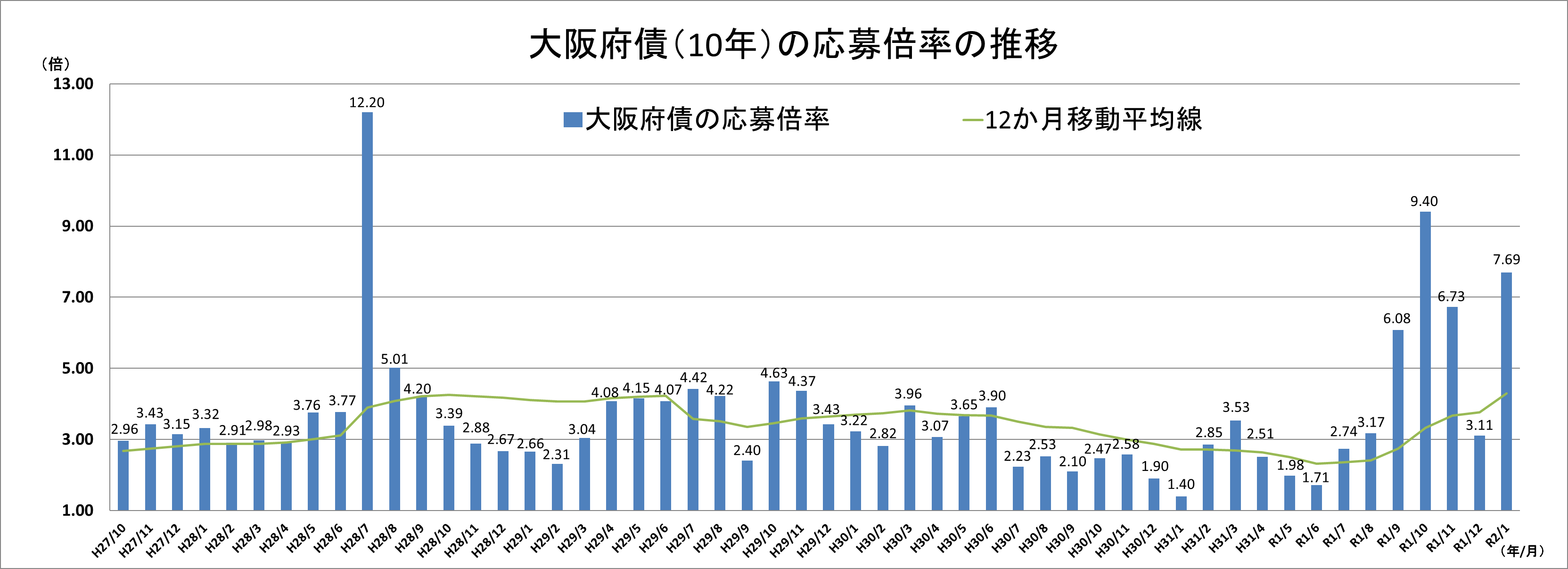 －３－
※国債（10年）は、各月の国債入札で決定した募入平均利回り
資料１
直近の大阪府債の状況等について
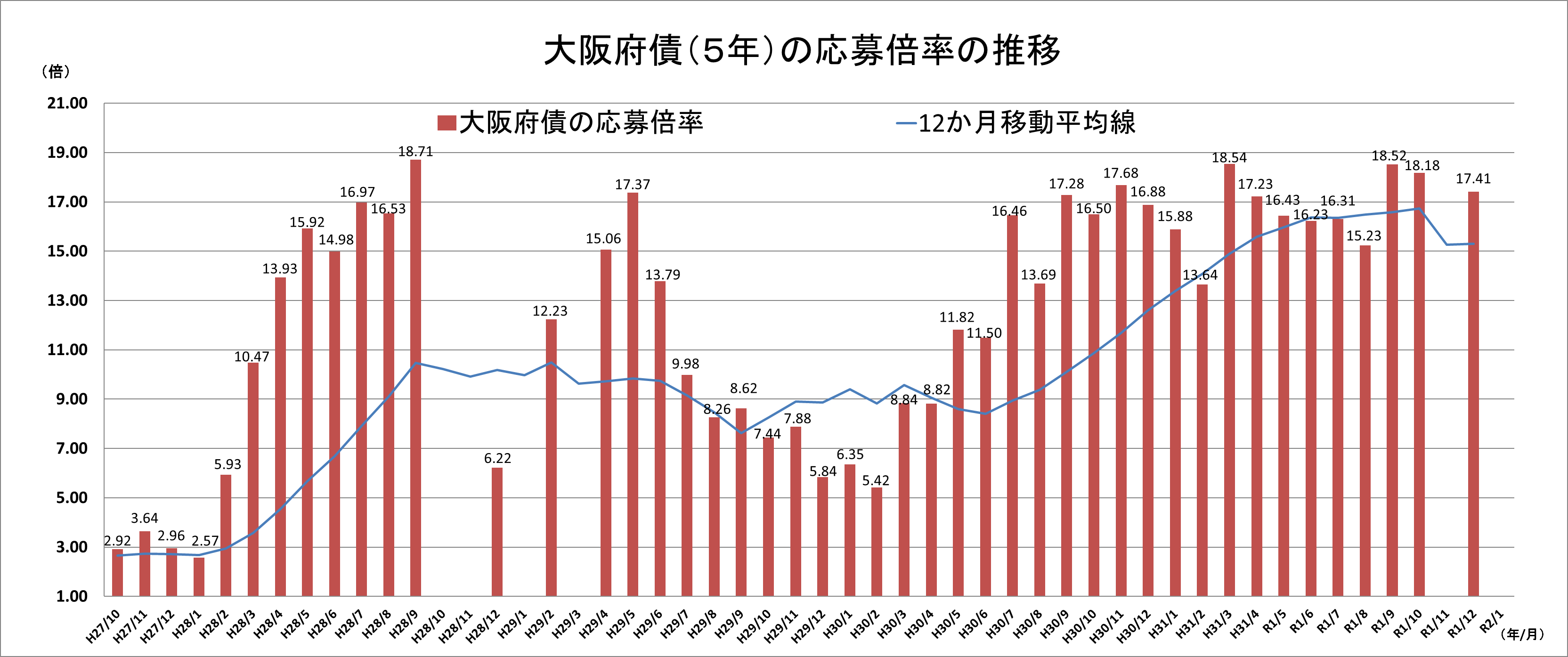 －４－
※国債（5年）は、各月の国債入札で決定した募入平均利回り
資料１
直近の大阪府債の状況等について
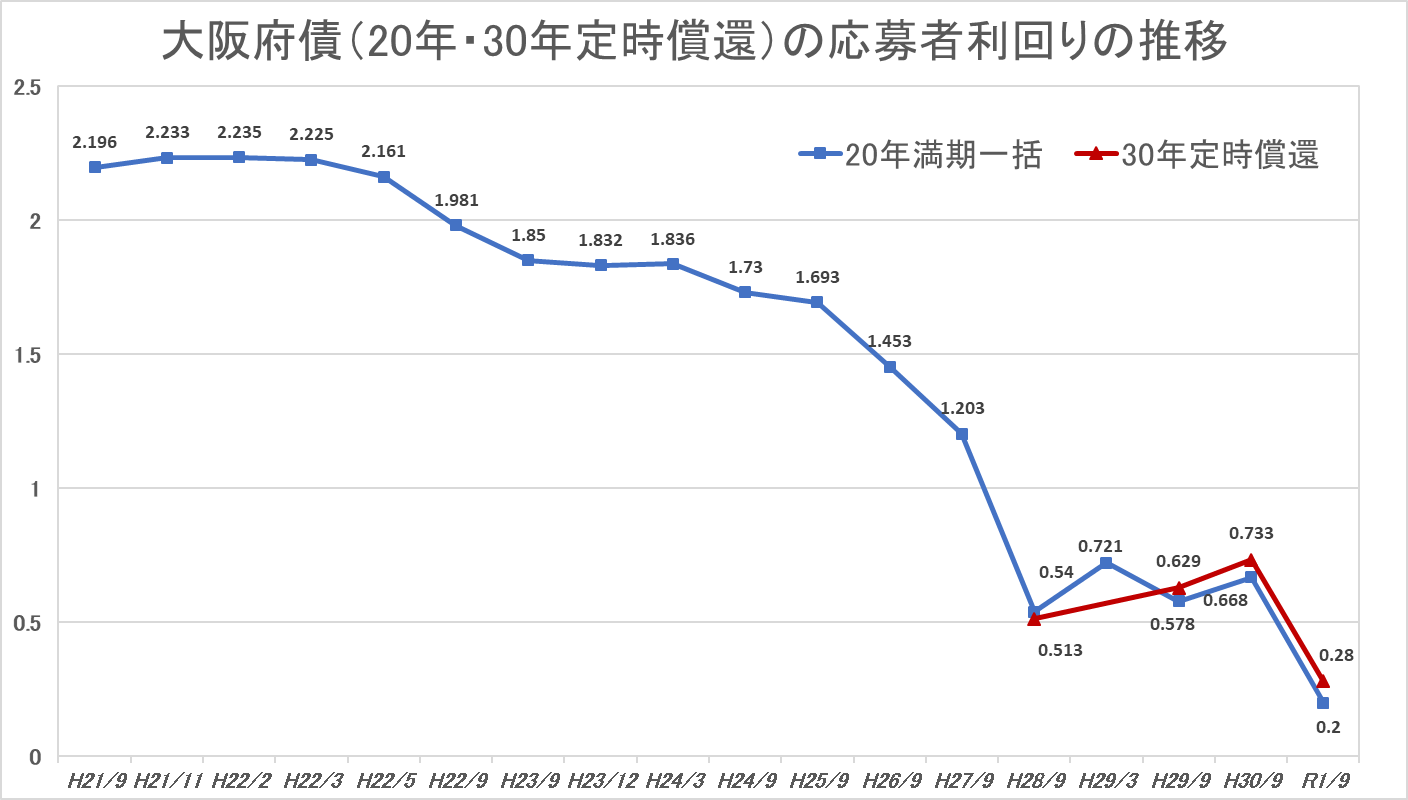 （％）
1月29日
日本銀行
「マイナス金利付き量的・
質的金融緩和」導入決定
9月21日
日本銀行
「長短金利操作付き量的・
質的金融緩和」導入決定
（年/月）
－５－